SOAP 2022Annual Meeting
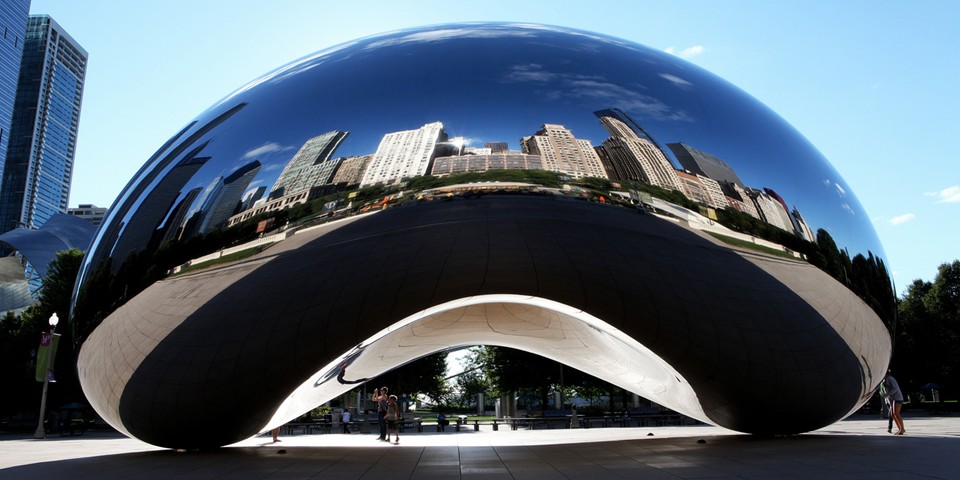 May 11-15, 2022
Chicago Hilton Hotel
SAVE THE DATE
CHICAGO
#SOAPAM2022
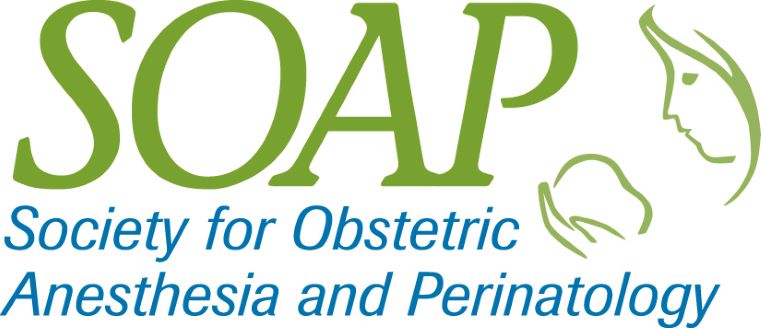 soap.org